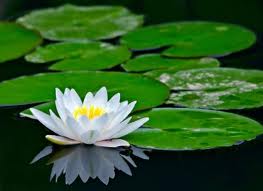 mevB‡K ï‡f”Qv
mygbv kviwgb miKvi
mnKvix wkÿK (Kw¤úDUvi)
 dwUKwLiv Gm.G evwjKv D”P we`¨vjq
kvnivw¯Í, Puv`cyi|
‡gvevBj- 01716674984
B-‡gBj- sumonasarmin84@gmail.com
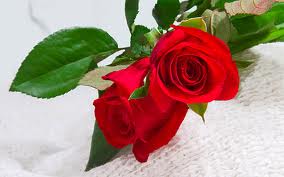 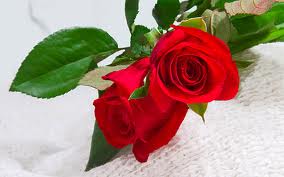 lô †kÖwY
Z_¨ I †hvMv‡hvM cÖhyw³
nvW©Iq¨vi cwiwPwZ
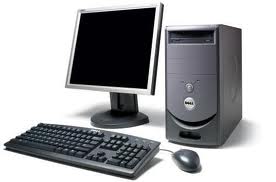 wkLb dj
1. nvW©Iq¨vi wK Zv Rvb‡Z  cvi‡e 
2. nvW©Iq¨vi ¸‡jv wPwýZ Ki‡Z cvi‡e
3. nvW©Iq¨v‡ii bvg ej‡Z cvi‡e
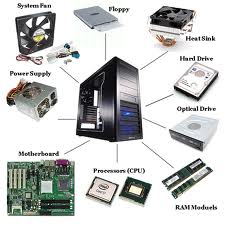 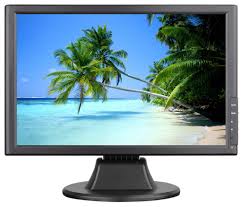 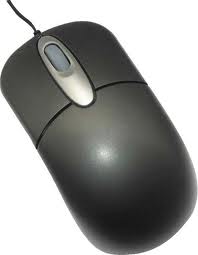 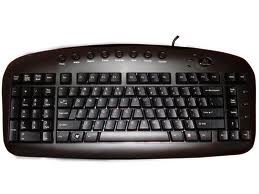 gwbUi
Kx-‡evW©
gvDm
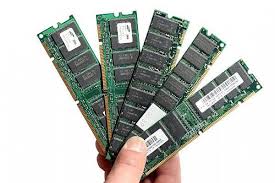 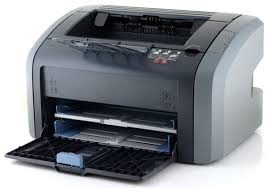 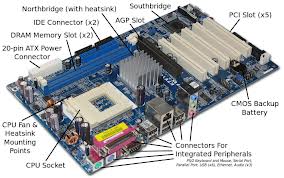 gv`vi †evW©
wcÖ›Uvi
i¨vg
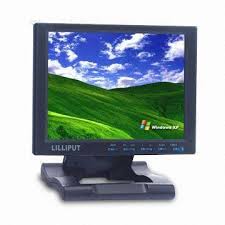 মনিটরঃ-মনিটর একটি আউটপুট ডিভাইজ । কম্পিউটারে কাজ করার সময় সাথে সাথে ফল প্রদশির্ত হয় মনিটরে। মনিটরের মাধ্যমে ছবিও প্রর্দশন করা হয়।
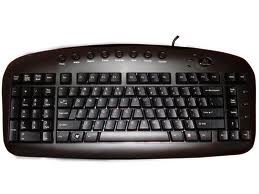 কী-বোর্ডঃ- কী-বোর্ড একটি ইনপুট । কম্পিউটারে লেখালেখি করার জন্য কী-বোর্ডের প্রয়োজন হয়।
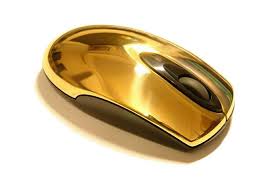 মাউসঃ-মাউস একটি ইনপুট ডিভাইজ। মাউসের মাধ্যমে বিভিন্ন প্রকার নির্দেশ প্রদান করা হয়।
Qwe¸‡jv †`‡L ej
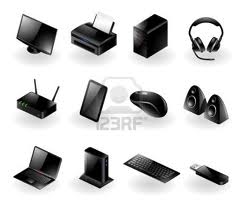 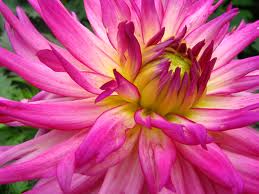 mevB‡K ab¨ev`